SmartTables
Peter D. Karp										ecocyc.org
SRI International									biocyc.org
														metacyc.org
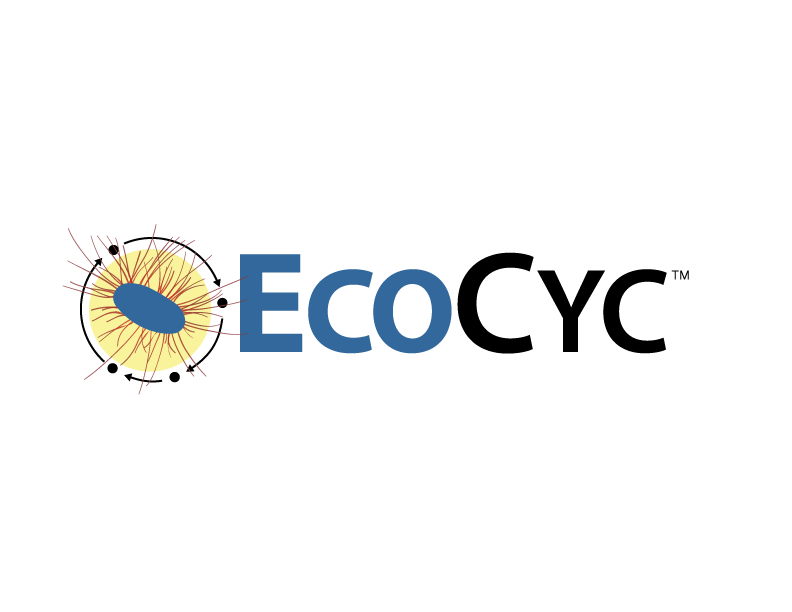 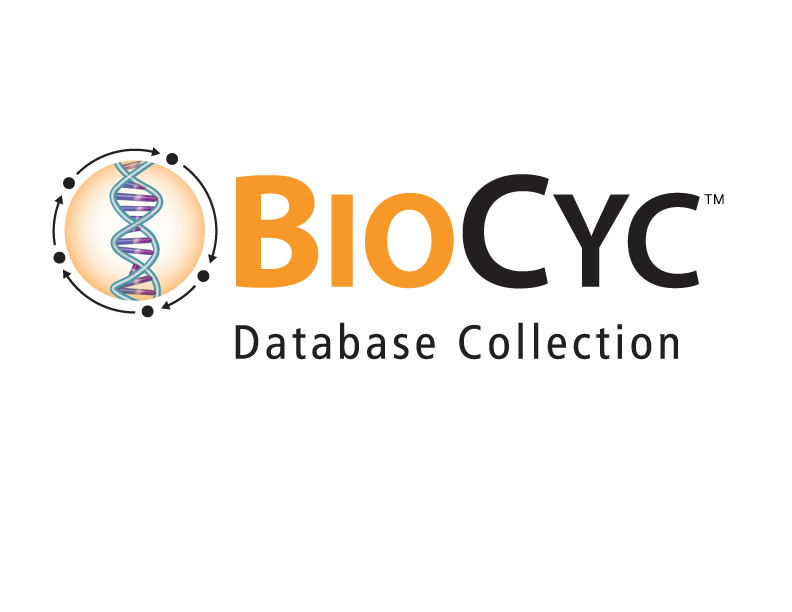 SmartTables
Define lists of database objects
Genes, metabolites, pathways, sequence regions, …
Browse their properties
Transform them into related objects (eg: transform list of genes → list of pathways)

Filter and combine
Share with public or specific collaborators
Export to spreadsheet

Omics analyses
SmartTables Location
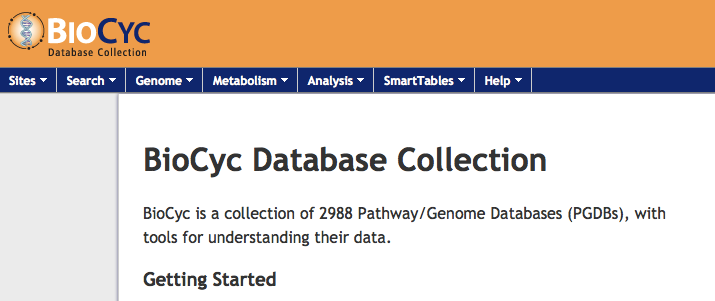 BioCyc.org, HumanCyc.org, EcoCyc.org…
To create saved SmartTables, create a (free) BioCyc account for yourself
From the web menu: 
	SmartTables->My SmartTables
Three Types of SmartTables
Created by you

Created by other users  (public/private)
SmartTables -> Public SmartTables
Make your own copy to edit

Special
SmartTables -> Special SmartTables
All pathways, all metabolites
Creating SmartTables
SmartTables are associated with a PGDB

Only objects in that PGDB can be added to a SmartTable

SmartTable rows and columns can contain 
PGDB objects and data fields
Text strings that are not bound to a PGDB object
Creating SmartTables: User-Defined SmartTables
Create a SmartTable
Type in metabolite names
From search results
Upload a tab-delimited text file
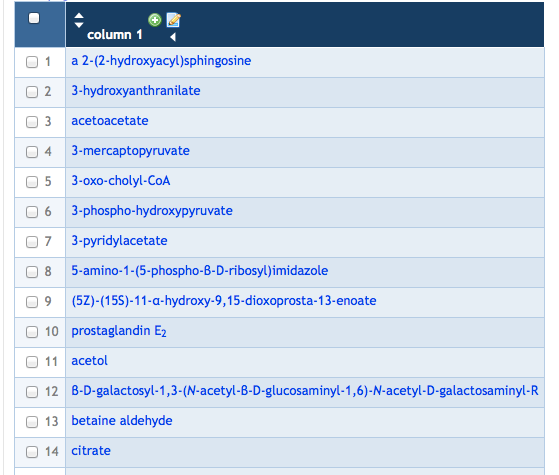 Creating SmartTables: User-Defined SmartTables
Create a SmartTable by typing in names
Operations -> New -> SmartTable of Objects from Text Entry
Names will be converted to rows of objects
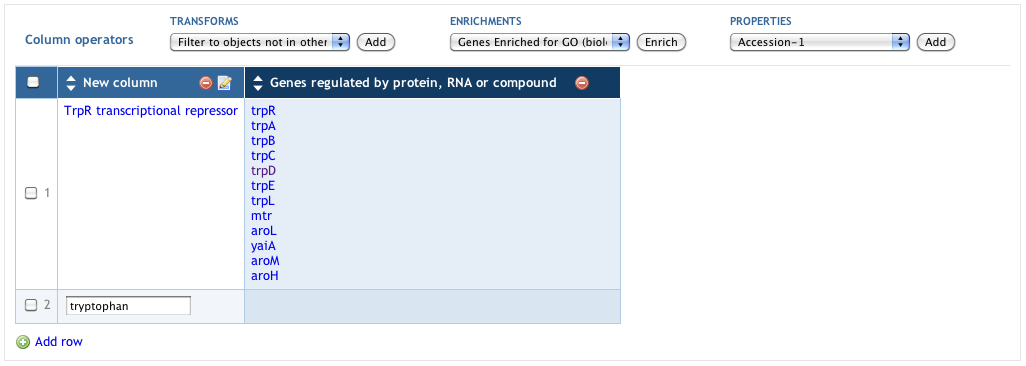 Creating SmartTables from Search Results
“Turn into a SmartTable” button appears on all search results
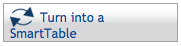 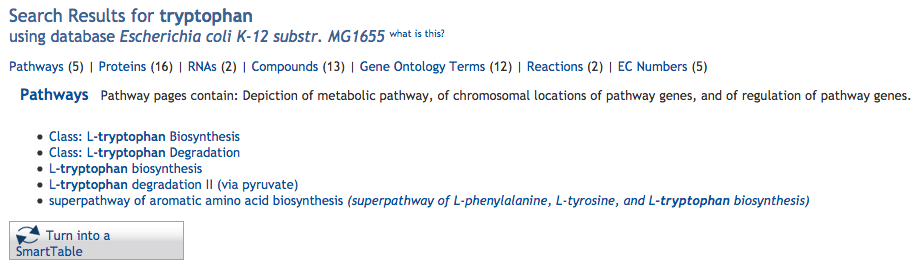 Define a ST by importing the file ST000061… for human adipose tissue

Show how to delete and add rows manually

Show how to Rename columns, sort, collapse columns, etc
The following browsing slides are perhaps too detailed to show during the tutorial, but could be hidden and kept here as reminders of what to show live
Using SmartTables: Browsing Attributes
Using SmartTables: Browsing Attributes
Using SmartTables: Browsing Attributes
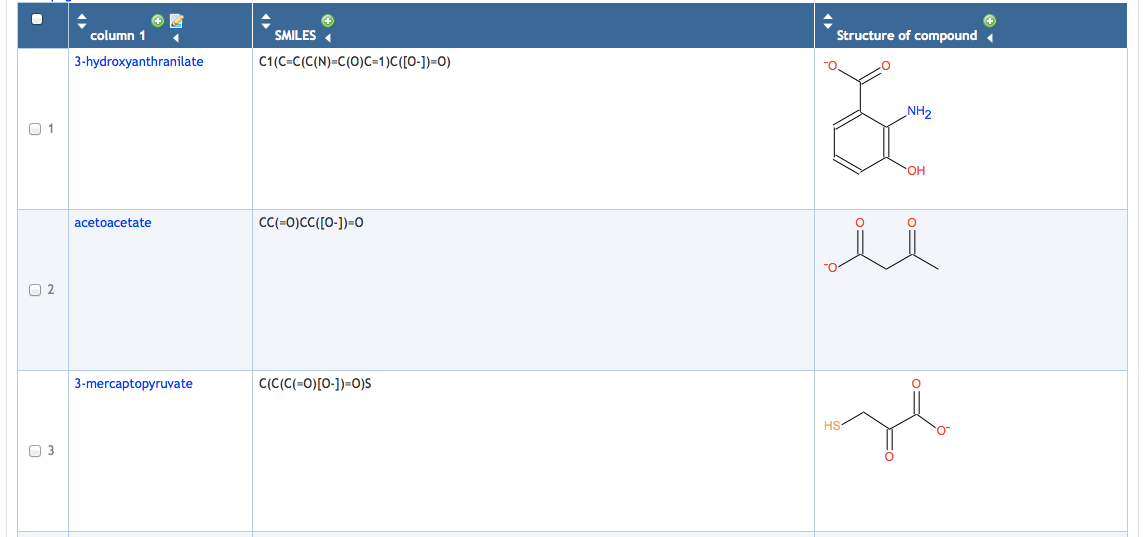 Using SmartTables: Browsing Attributes
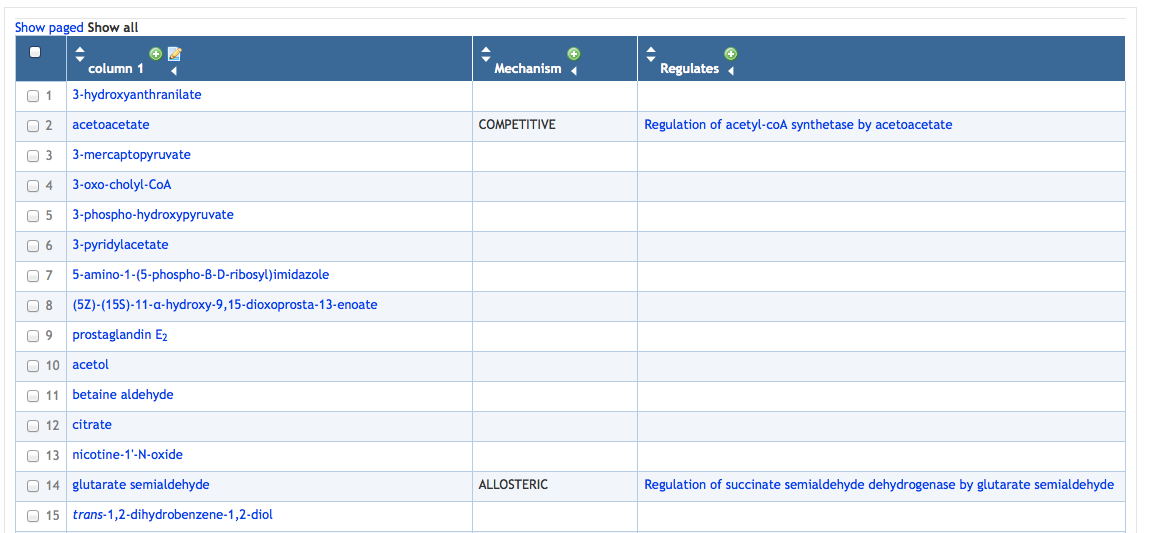 SmartTable Transformations
Create new columns that are computed from existing columns
Similarly, the following slides could be hidden to serve as reminders for what to show live
Transformations: Reactions and Pathways of Metabolite
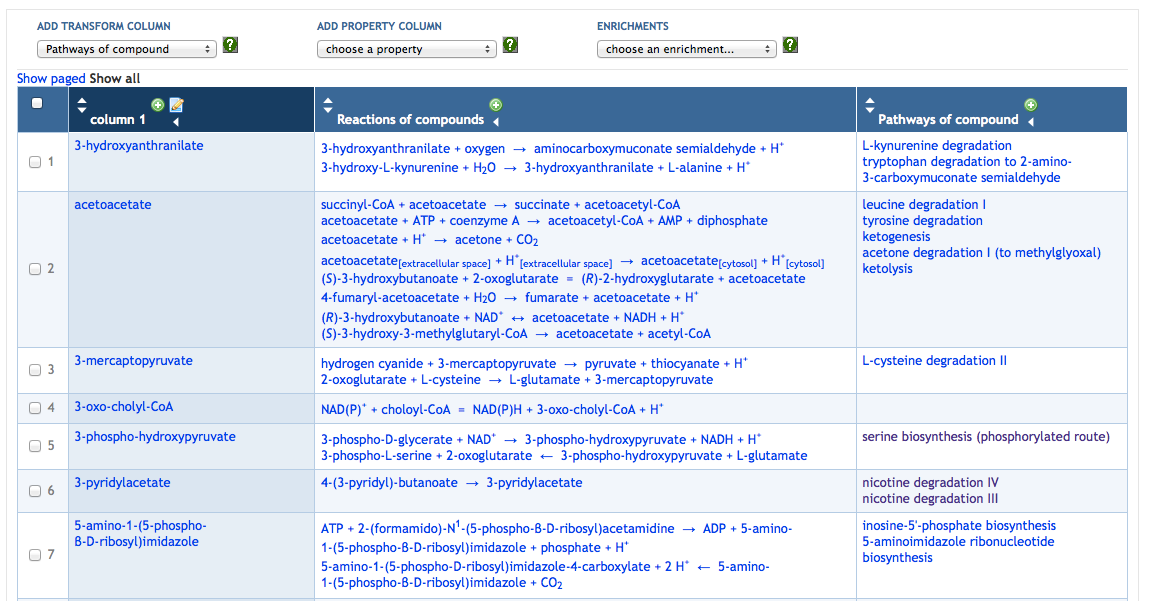 Transformations: Genes of Pathway
Transformations: New SmartTable from Column
Using SmartTables: SmartTable Transformations
Find all genes that are regulated by a transcriptional regulator.

Create a SmartTable that contains the transcription factor.
In the “Transforms” menu, select “Regulation – genes regulated by polypeptide, complex, or RNA”.
A new column containing all genes regulated by the transcription factor is generated.  
This SmartTable can be further transformed, e.g. into metabolic pathways.
The resulting lists can be exported.
Using SmartTables: Attributes
Find the chromosome positions of all genes encoding enzymes of a pathway, sort by position.  Find regulators of those genes. 

Create a group that contains the pathway.
In the “Transforms” menu, select “Genes of pathway”.
Select gene column and select 
Operations > New > Group from column    OR
Click “+” at top of gene column
Select “left-end-position” from “Add Property Column” menu and add.
Sort by position by clicking on arrow in column header.
 Select “Direct regulators of gene” from “Add Transform Column” menu.
Genes of Aspartate Superpathway
Transforms
Other Operations on SmartTables
Set union, intersection, difference among two SmartTables

Filter SmartTable rows to keep/reject all rows containing specified value or substring or regular expression

Share SmartTable with public or specified users

Freeze SmartTable for publication
Genes, Sequences, Regions….
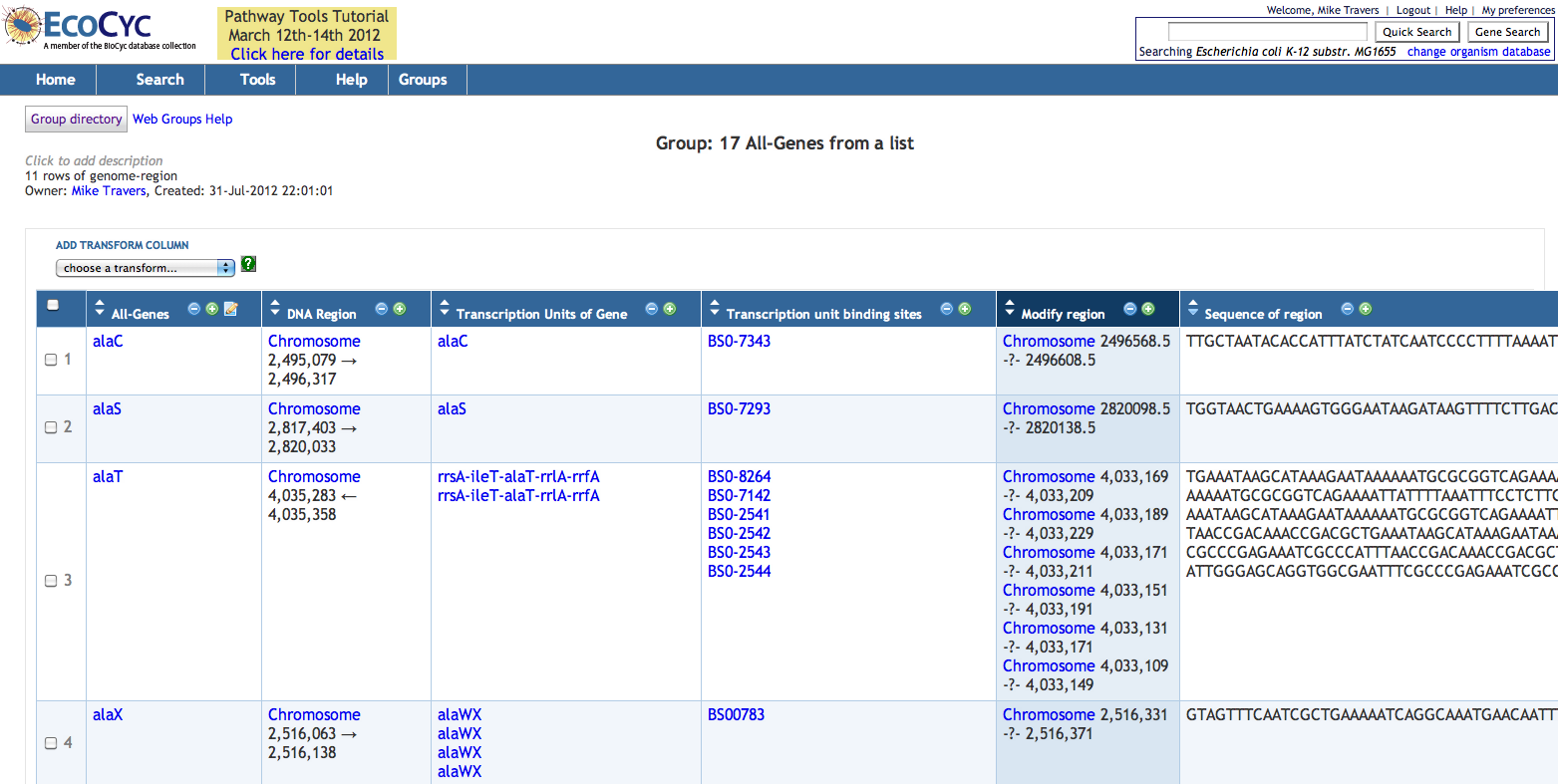 Set Operations on SmartTables
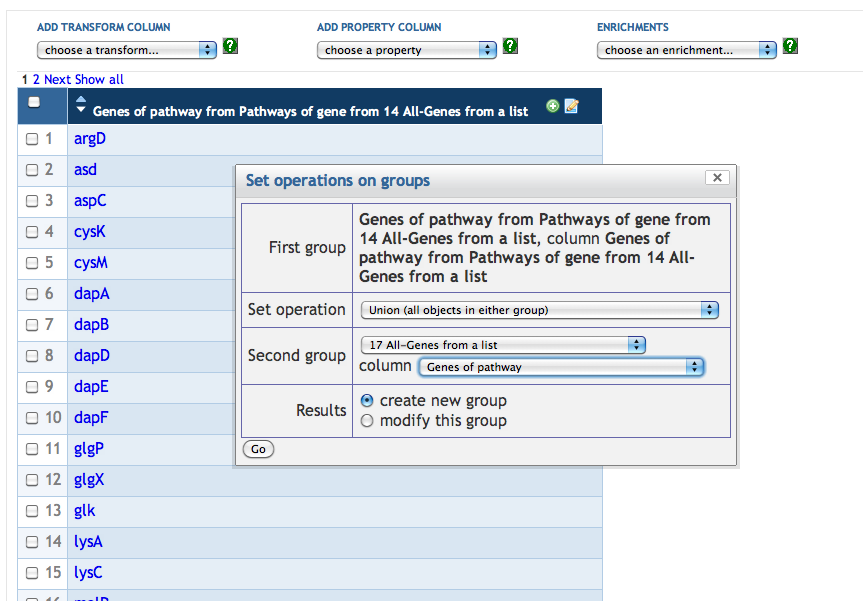 Alignment Viewer
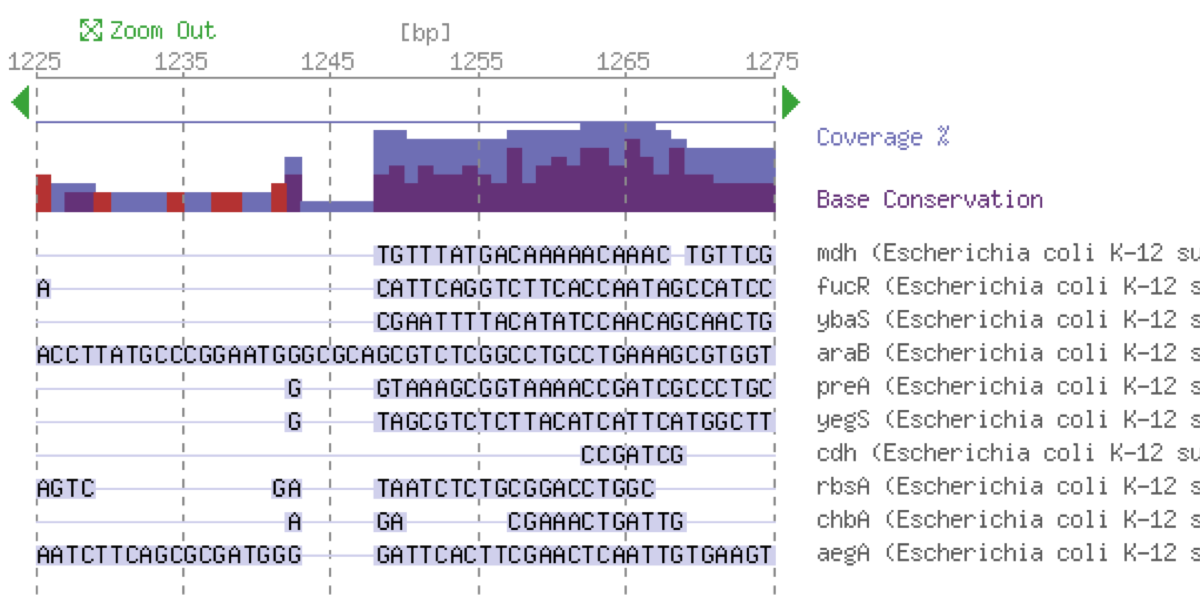 Frozen SmartTables
Collapsible Columns, Select Rows By Number
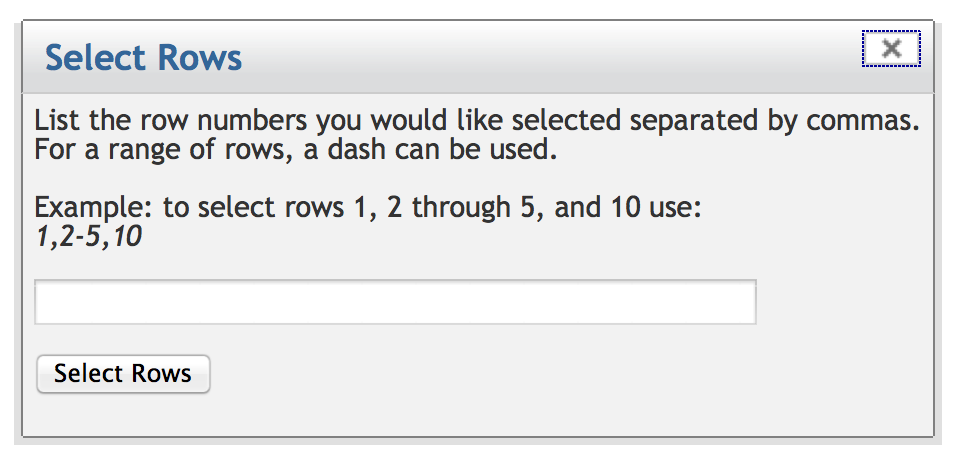 Display Modes
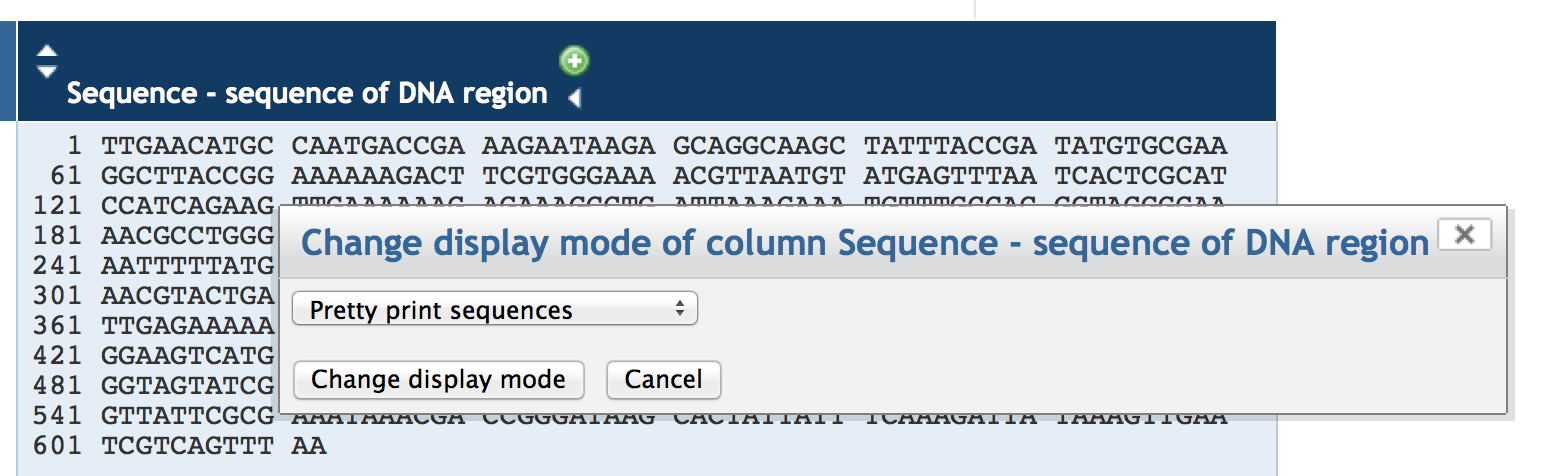 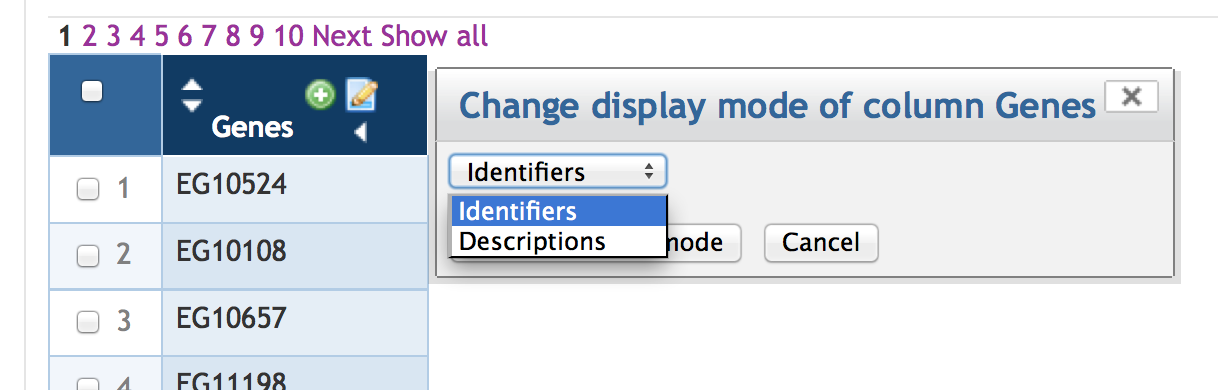 Enrichment Analysis
* Statistical method to find classes of objects that have more or less objects than would be expected by chance
* Based on the Hypergeometric Distribution
* Can perform enrichment, depletion, or both
* Multiple ontologies can be used in Pathway Tools
* Multiple testing correction optional
Enrichment Dialog
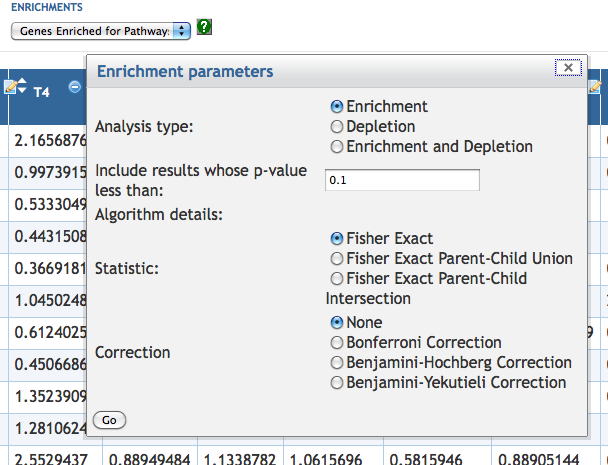 Lab Exercise
Select a PGDB; search for compounds that have ‘pyruvate' in their name
Turn into a SmartTable
Manually remove a few compounds then add a few compounds
Perform an enrichment analysis
Select ten most enriched pathways
Operations → New → From checked rows
Transform to reactions of pathway
New SmartTable of reactions (green button on column)
Operations → Paint Data → On cellular overview
Lab Exercise
Create a SmartTable containing all E. coli monomers with a molecular weight greater than 500
Add column containing their genes
Add column containing the map positions of their genes; sort by map position
Create a SmartTable of metabolites and determine what metabolic pathways those metabolites are involved in
Export the SmartTable to a file
Share a SmartTable with the person next to you